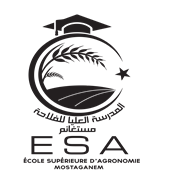 DEPARTEMENT DEUXIEME CYCLE                                    EMPLOI DU TEMPS 5ème Année 
Semestre  5                                                            SCIENCES DU SOL ET ENVIRONNEMENT                                                         Année Universitaire : 2024– 2025                           Salle 06
DEPARTEMENT DEUXIEME CYCLE                           EMPLOI DU TEMPS 5ème Année 
Semestre  5                                                                      TECHNOLOGIES AGRO-ALIMENTAIRE                                                         Année Universitaire : 2024– 2025                                      Salle  01
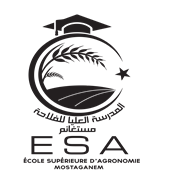 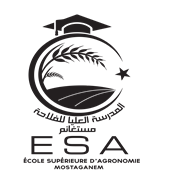 DEPARTEMENT DEUXIEME CYCLE                                    EMPLOI DU TEMPS  5ème Année 
Semestre  5                                                                            SCIENCES DES  PRODUCTIONS  ANIMALES                                                         Année Universitaire : 2024– 2025                                           Salle 02
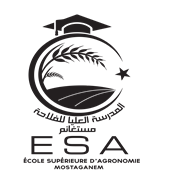 DEPARTEMENT DEUXIEME CYCLE                                    EMPLOI DU TEMPS 5ème Année 
Semestre  5                                                                            PROTECTION DES VÉGÉTAUX                                                         Année Universitaire : 2024– 2025                                         Salle 04
DEPARTEMENT DEUXIEME CYCLE                                    EMPLOI DU TEMPS 5ème Année 
Semestre  5                                                                            PRODUCTION VÉGÉTALE                                                         Année Universitaire : 2024 – 2025                                         Salle 03
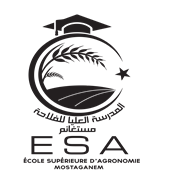 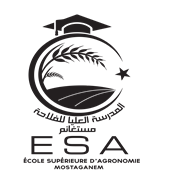 DEPARTEMENT DEUXIEME CYCLE                                    EMPLOI DU TEMPS 5ème Année 
Semestre  5                                                               AMÉNAGEMENT ET GESTION DES FORÊTS                                                         Année Universitaire : 2024– 2025                                              Salle 05